Муниципальное дошкольное образовательное учреждение детский  сад  № 22   п. Междуречье Кольского района  Мурманской области
Презентация к интегрированному занятию по развитию лексико-грамматического строя речидля детей с ОНР подготовительной к школе группы компенсирующей направленности2012 год
Крынина Галина Михайловна
учитель-логопед
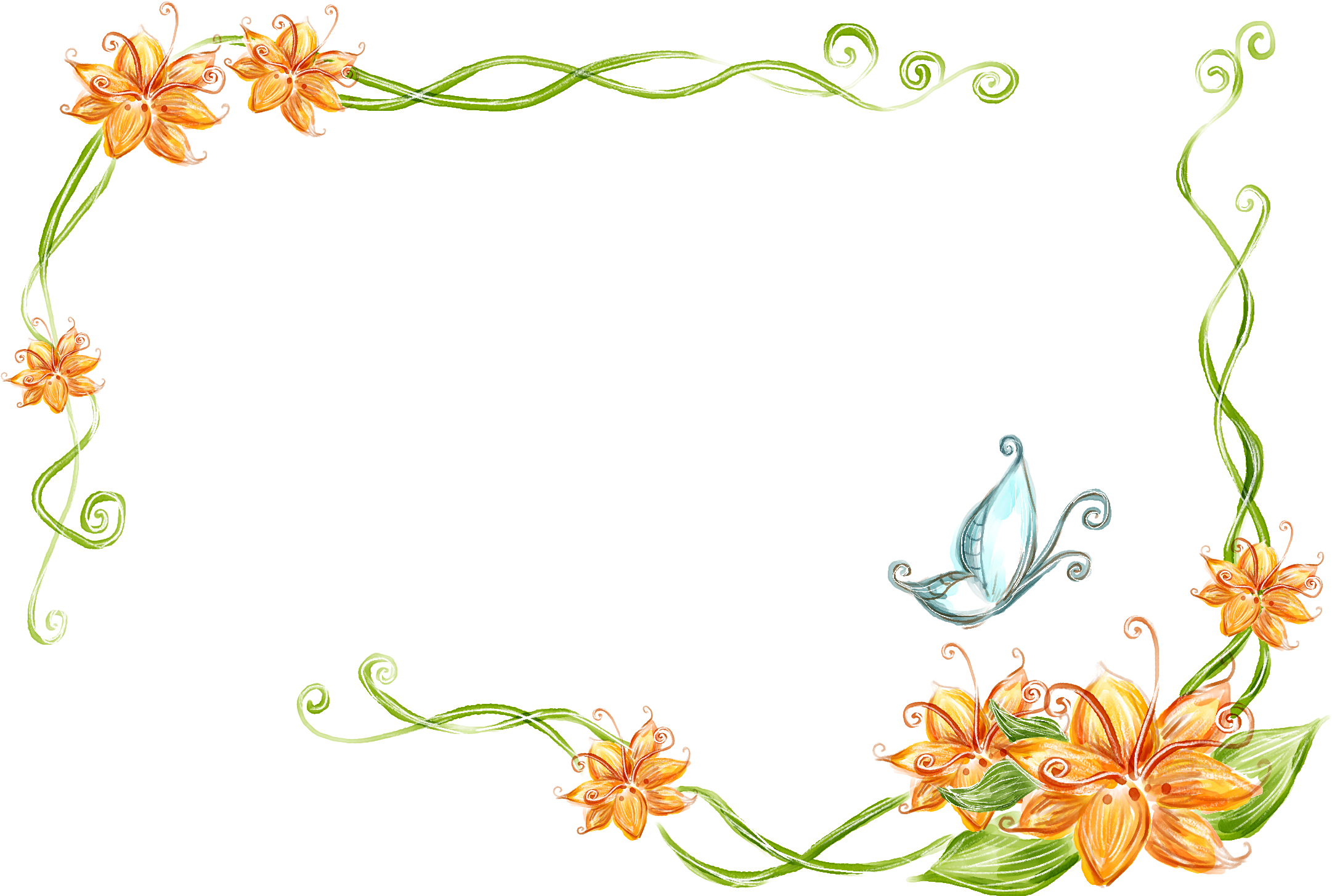 Интегрированное занятие
по развитию лексико-грамматического строя речи
по лексической теме «Насекомые»
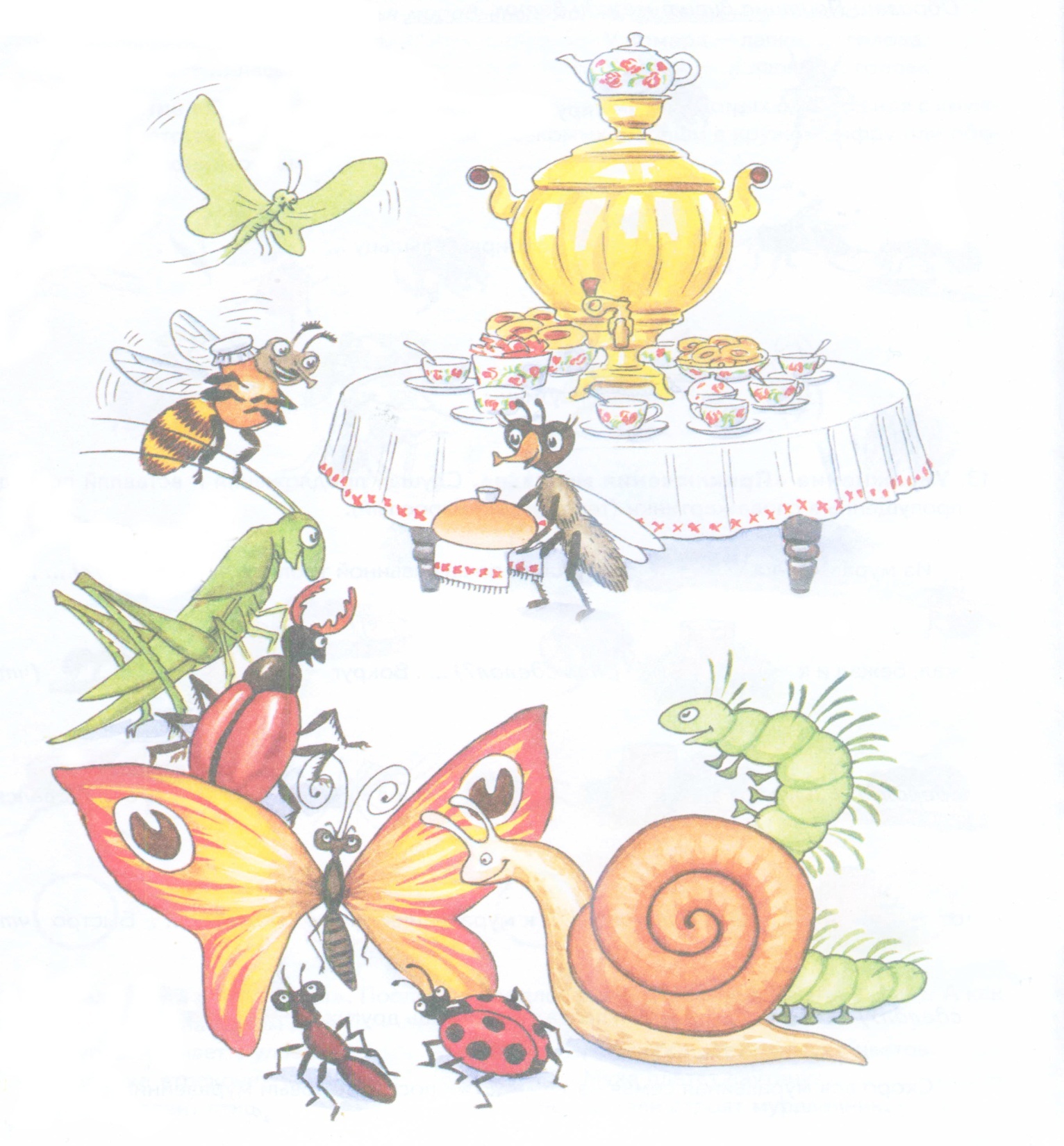 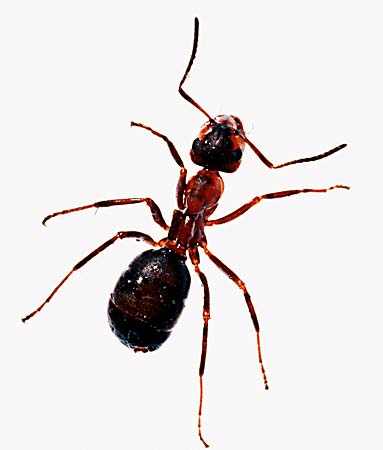 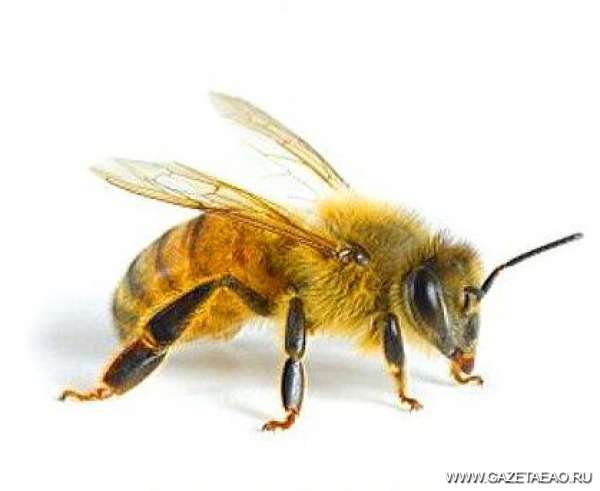 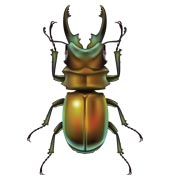 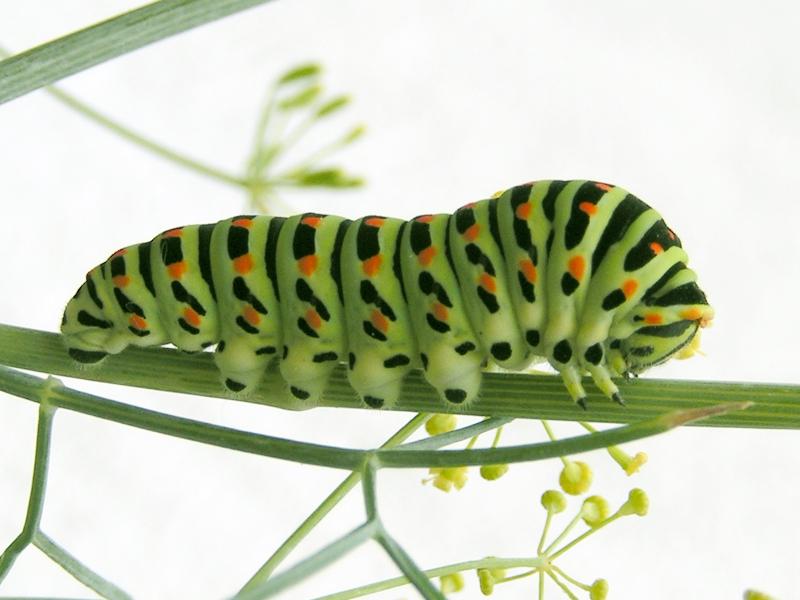 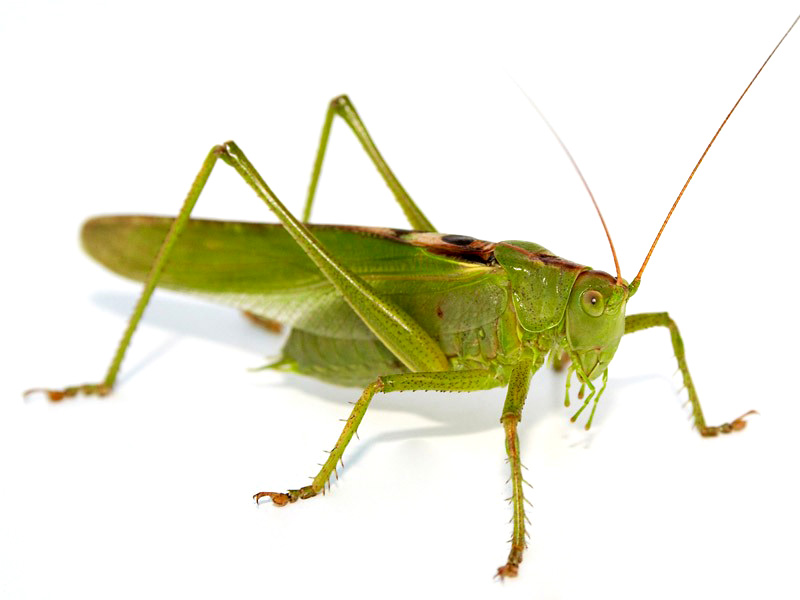 Образование сложных слов
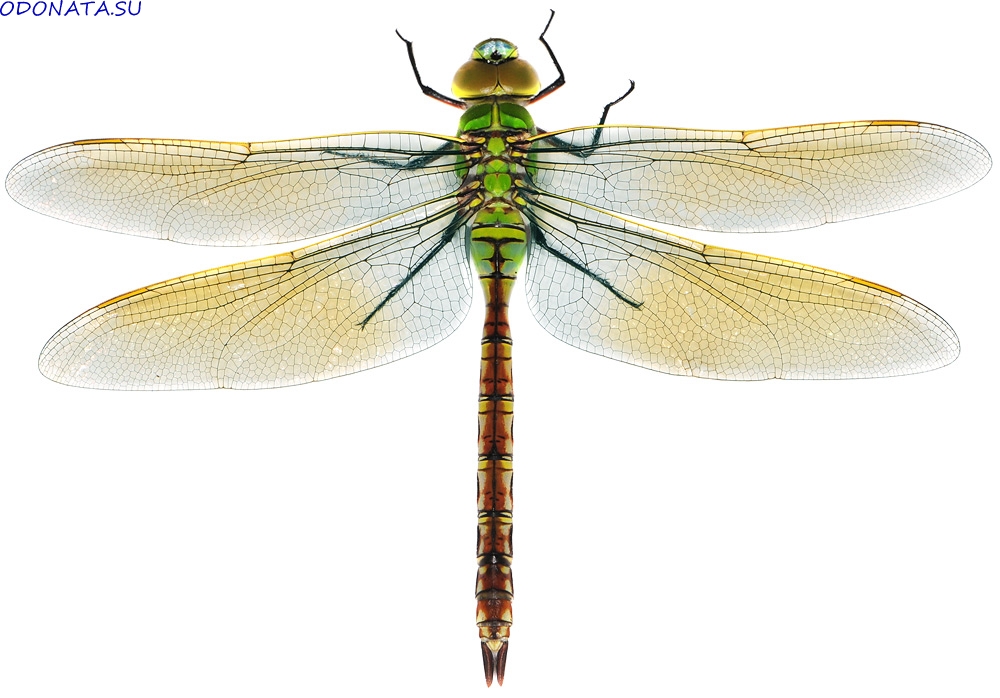 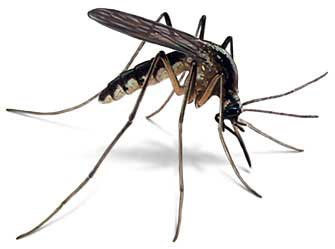 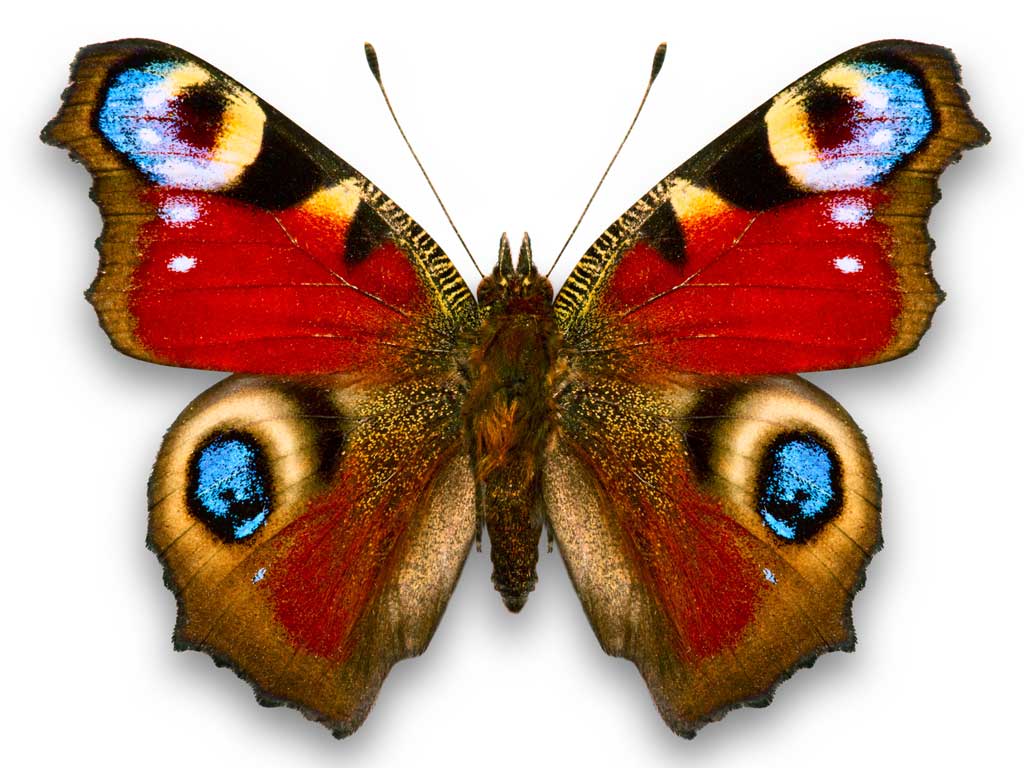 Согласование существительных с местоимением  МОЙ, МОЯ
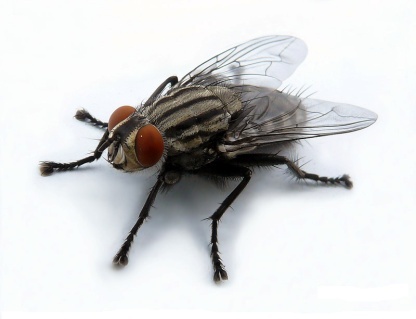 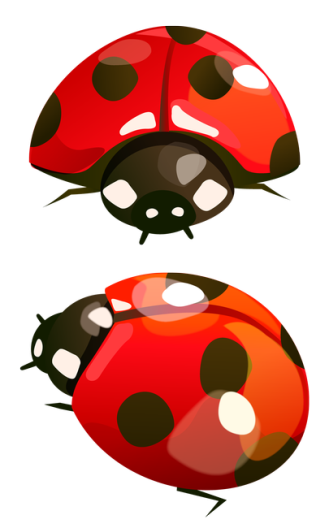 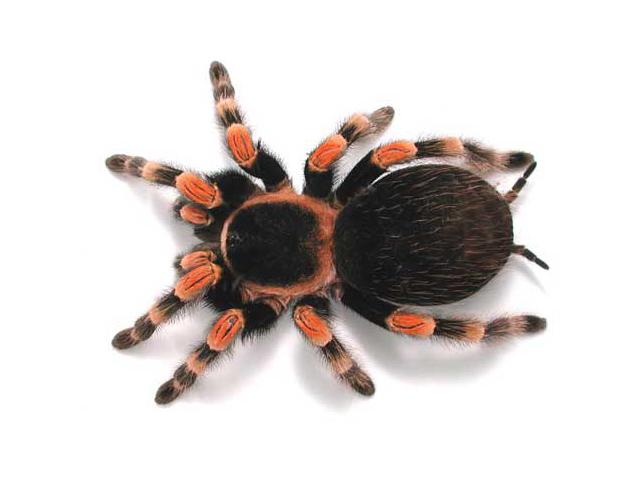 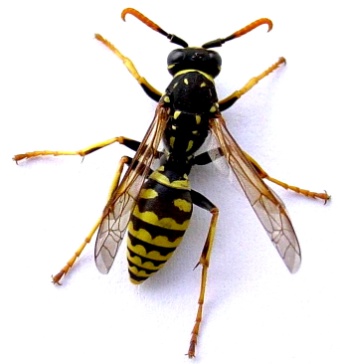 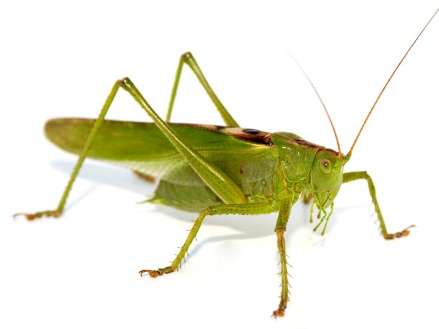 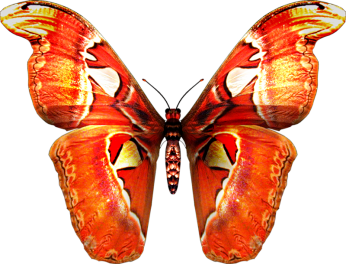 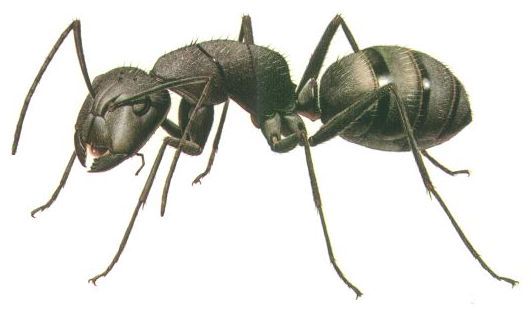 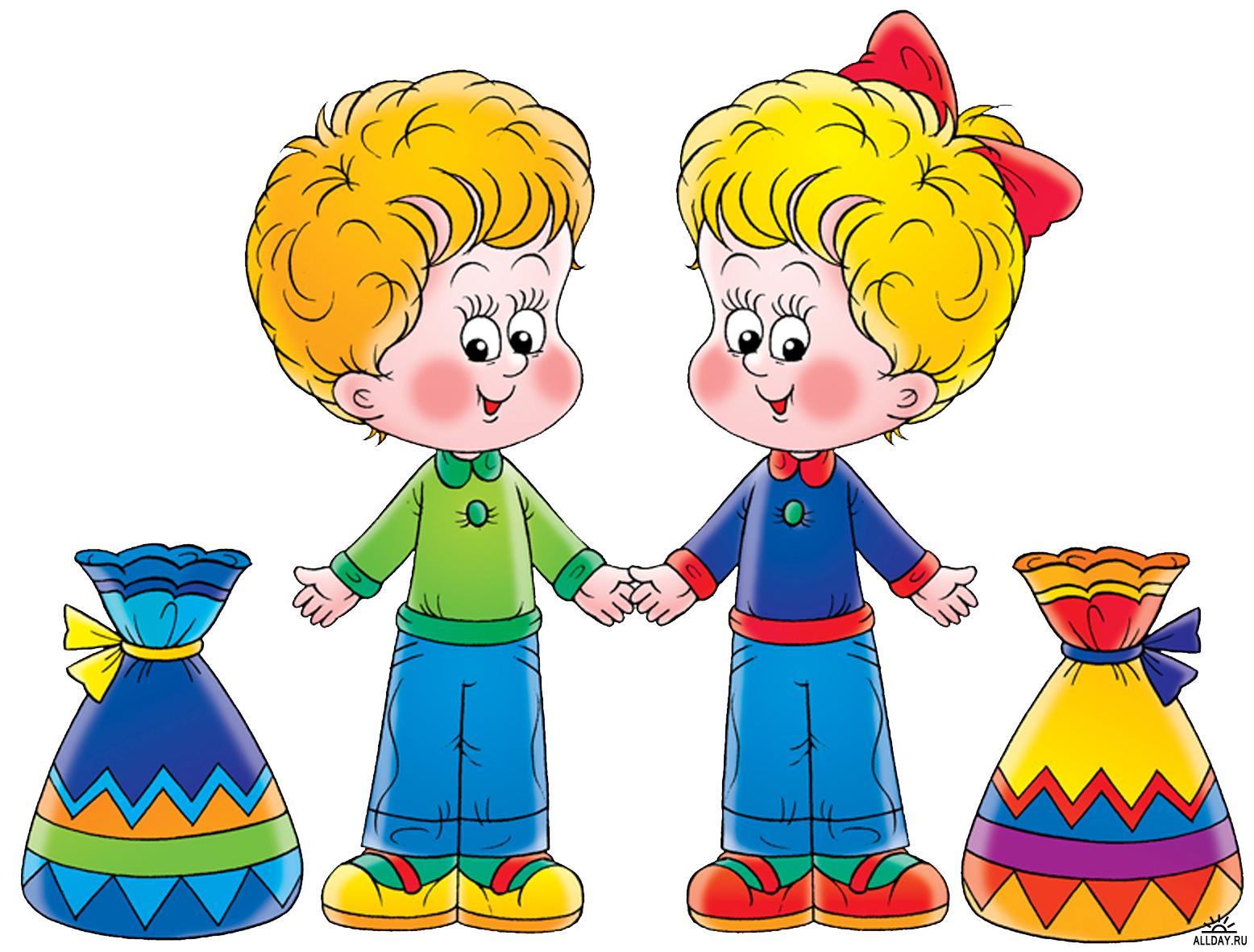 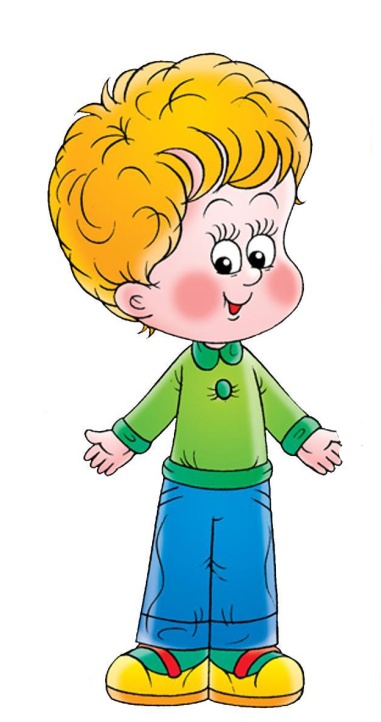 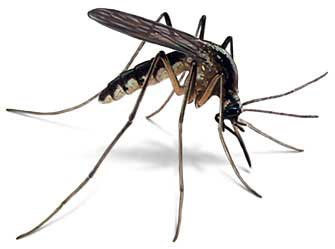 Образование существительных с суффиксом –ИЩ
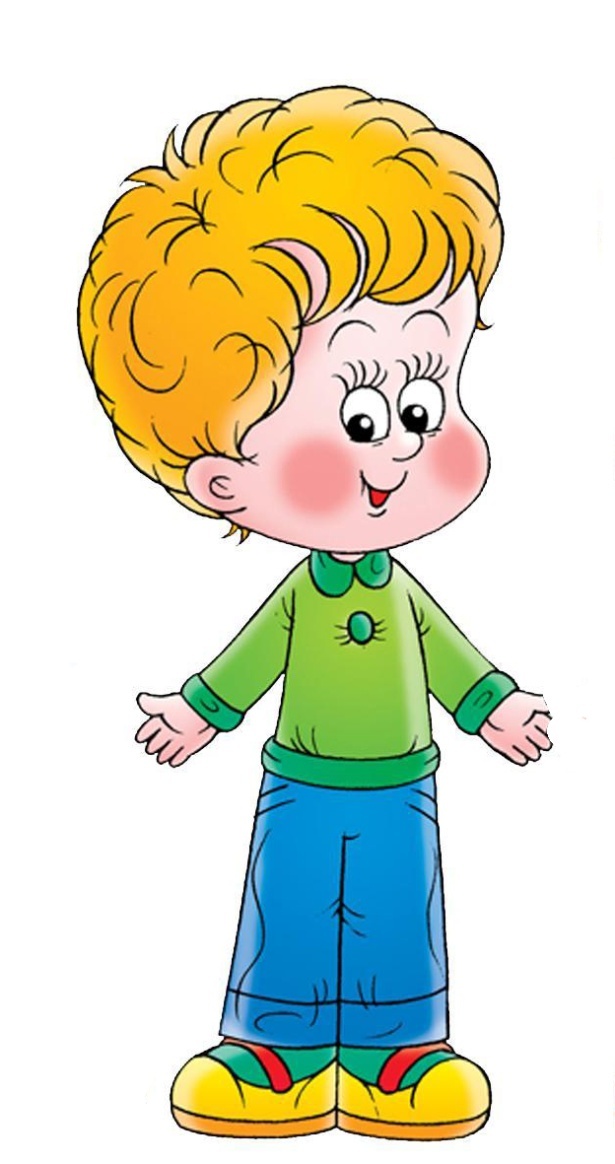 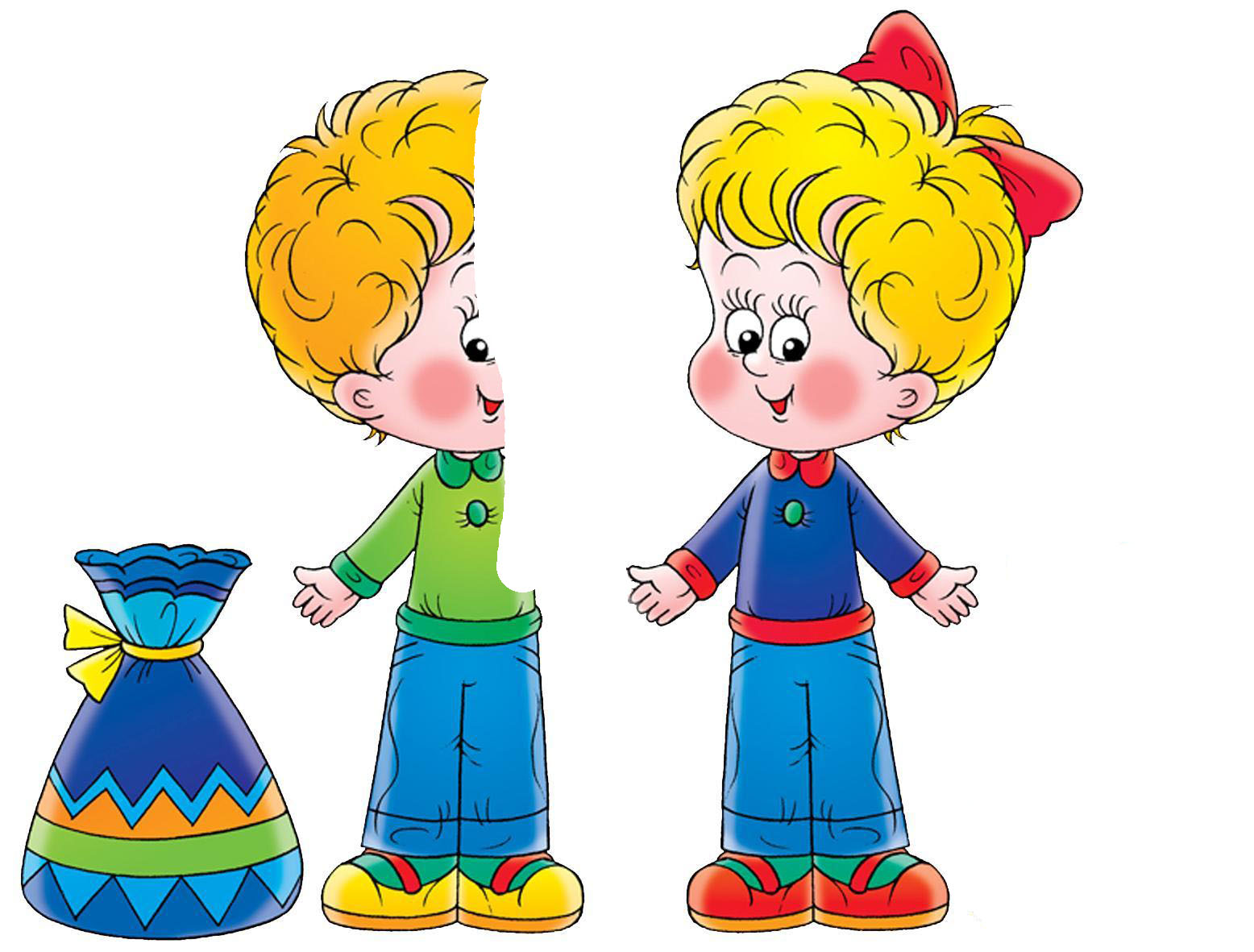 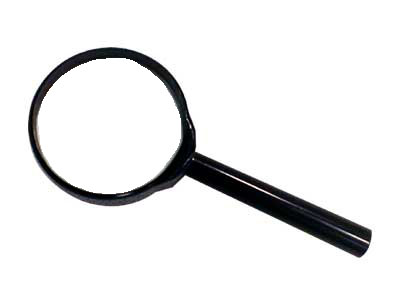 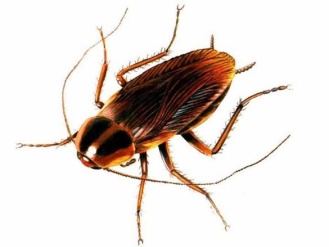 Образование существительных с суффиксом –ИЩ
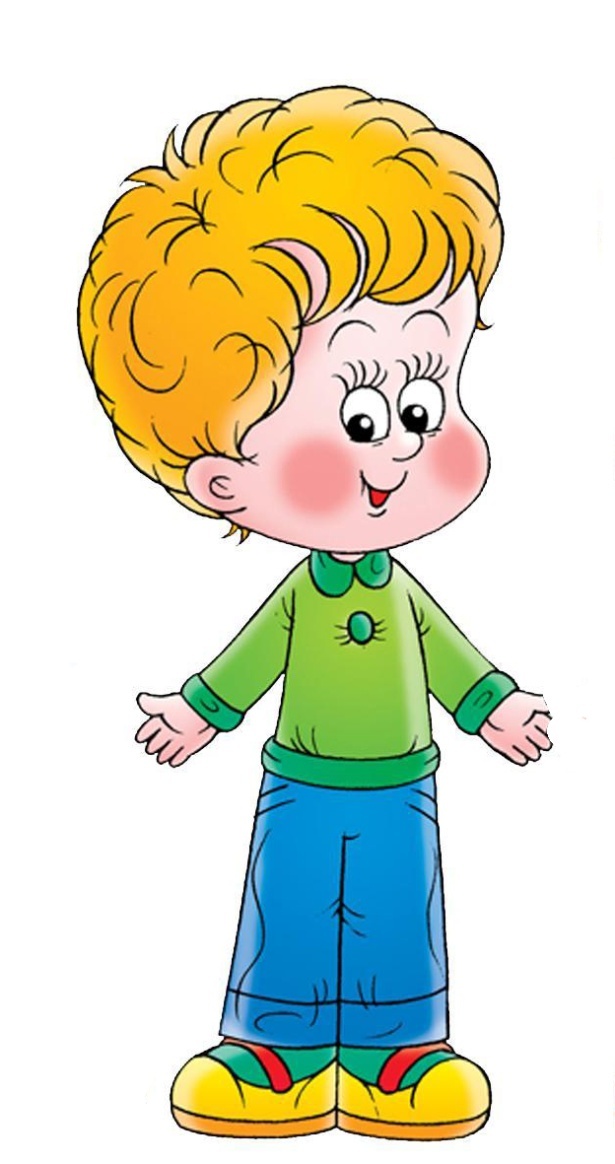 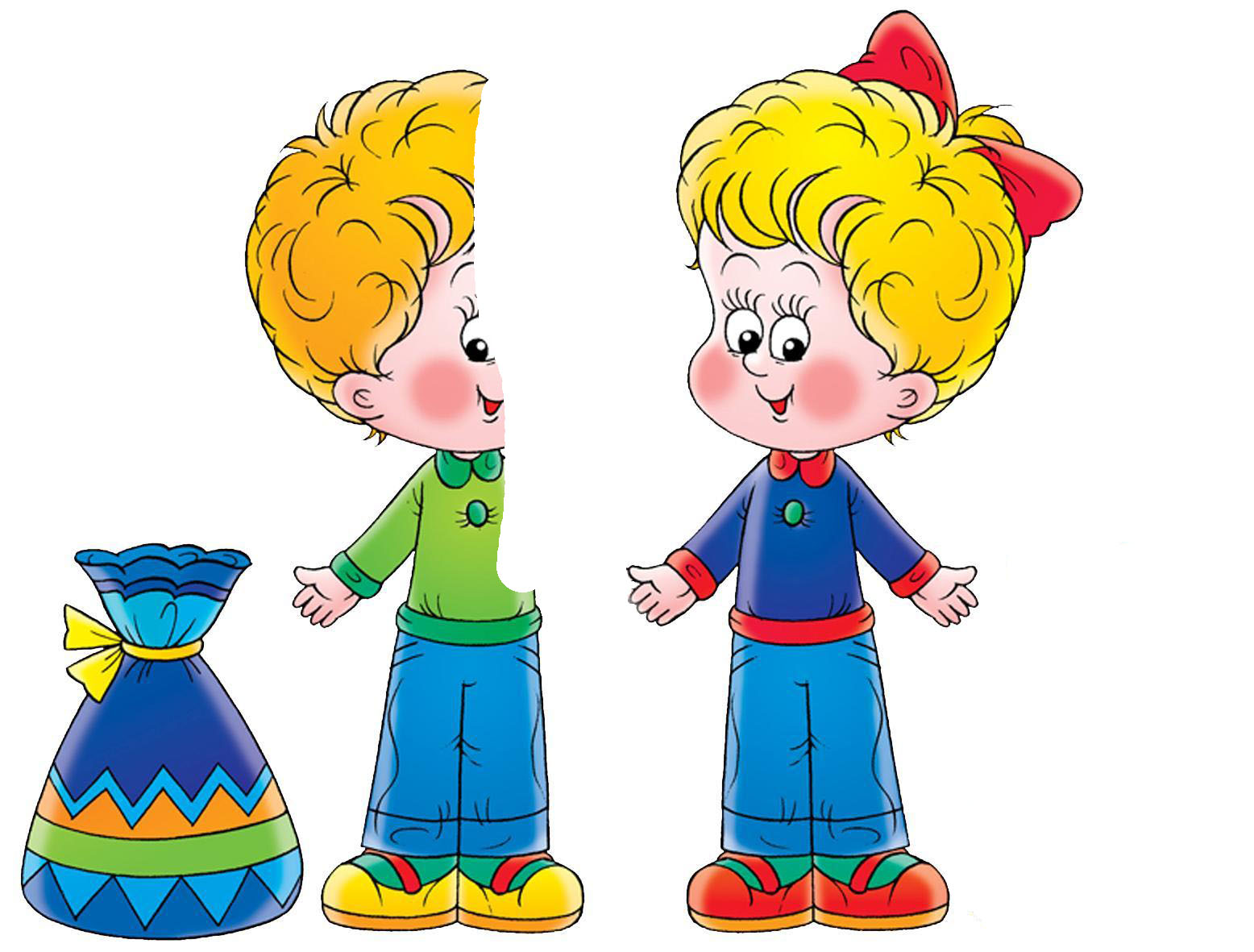 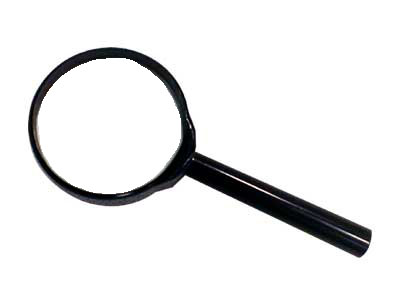 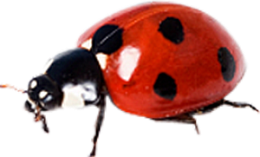 Образование существительных с суффиксом –ИЩ
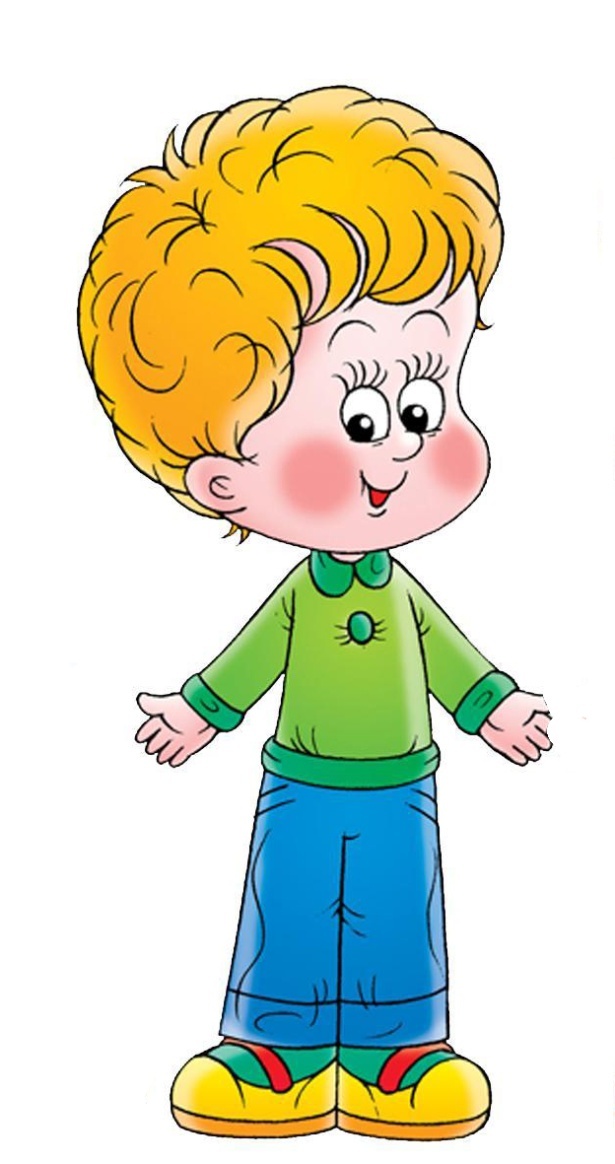 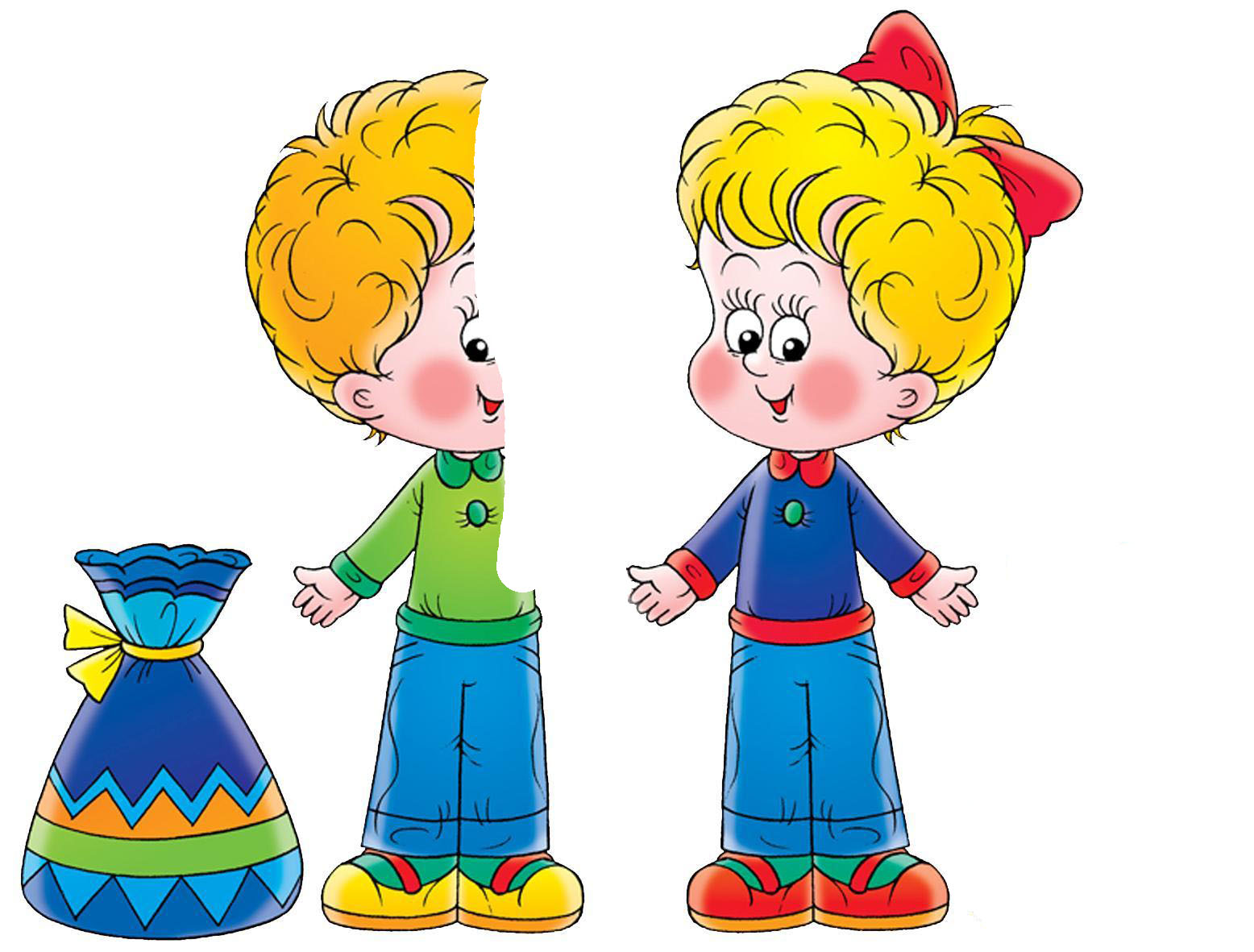 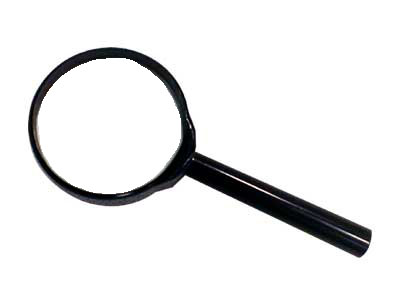 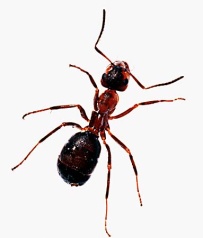 Образование существительных с суффиксом –ИЩ
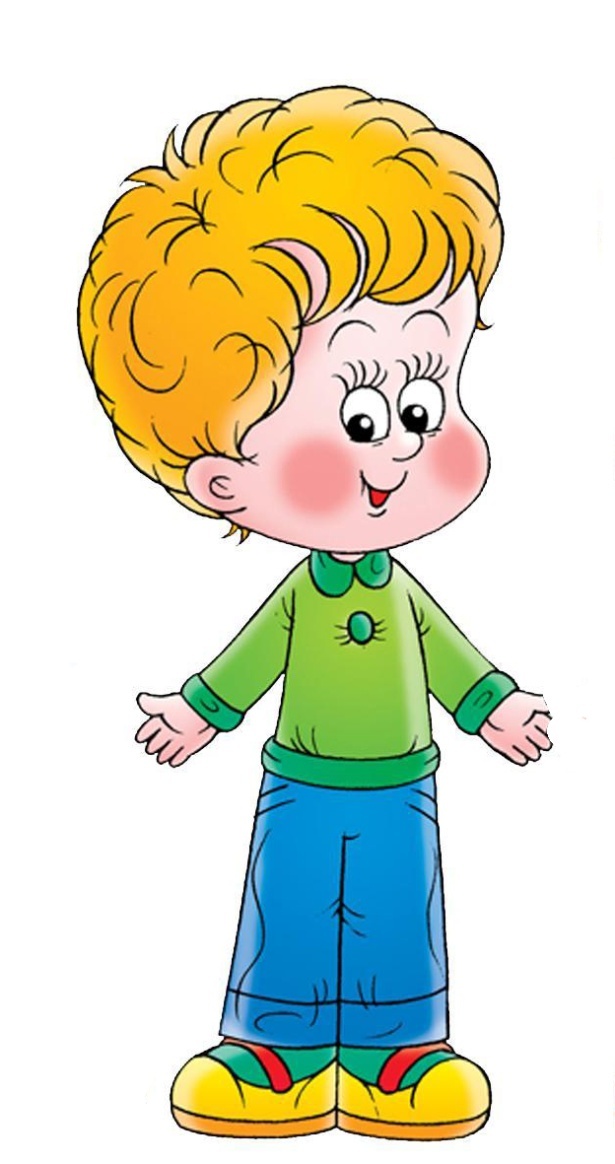 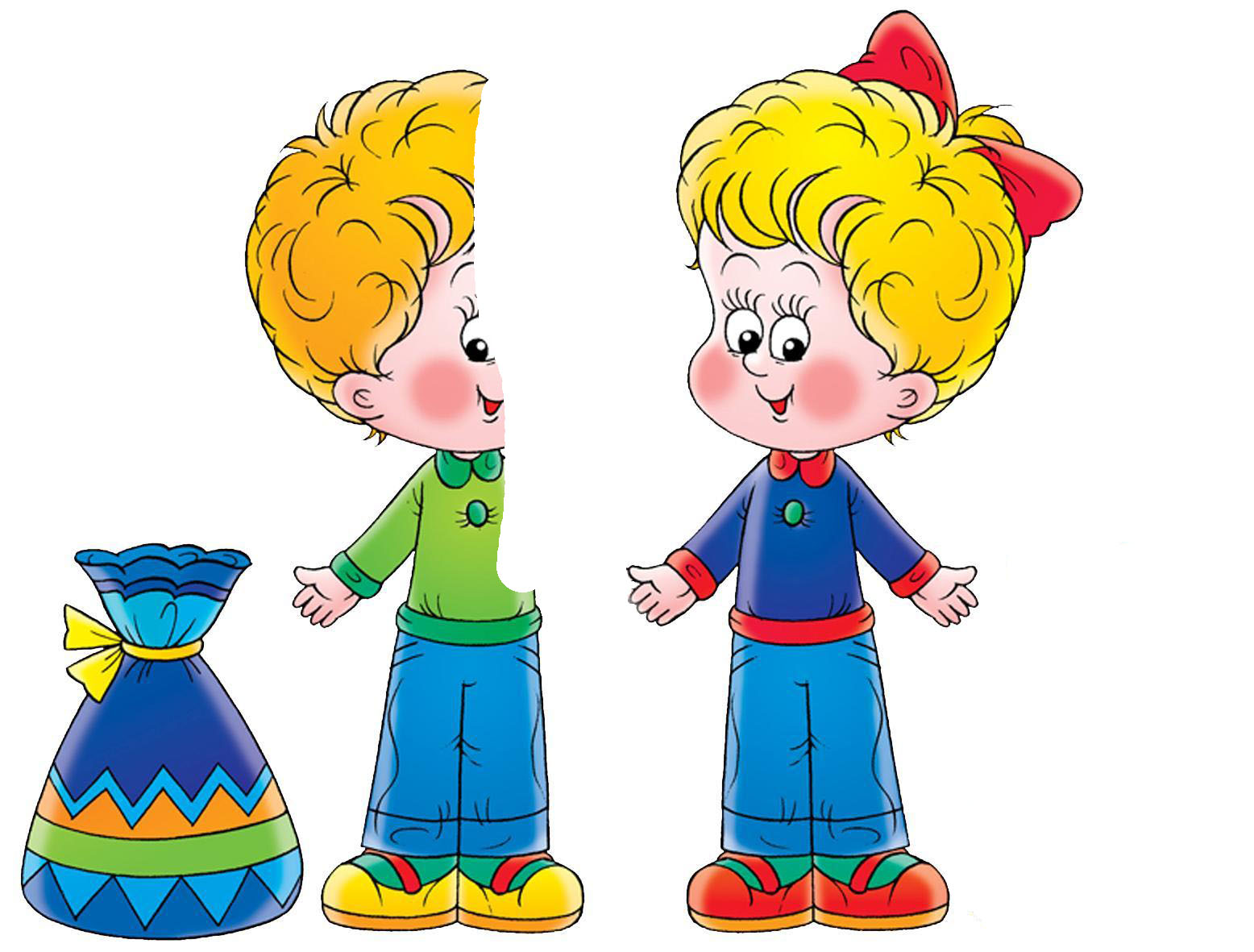 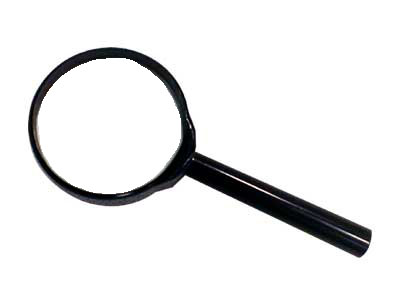 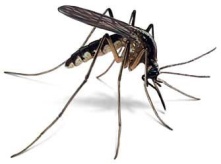 Образование существительных с суффиксом –ИЩ
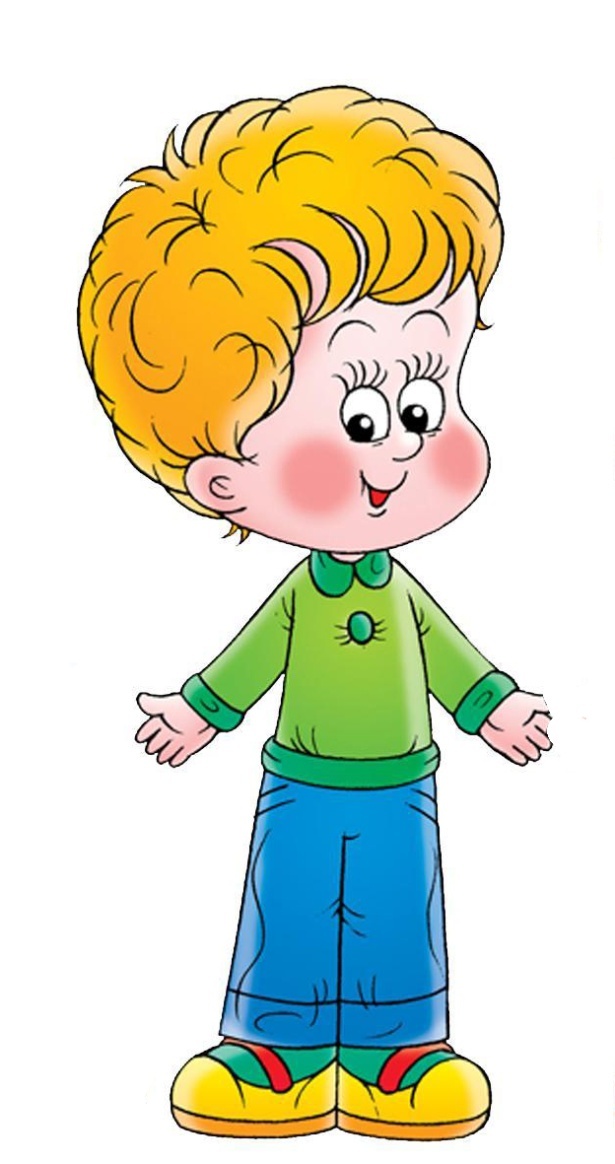 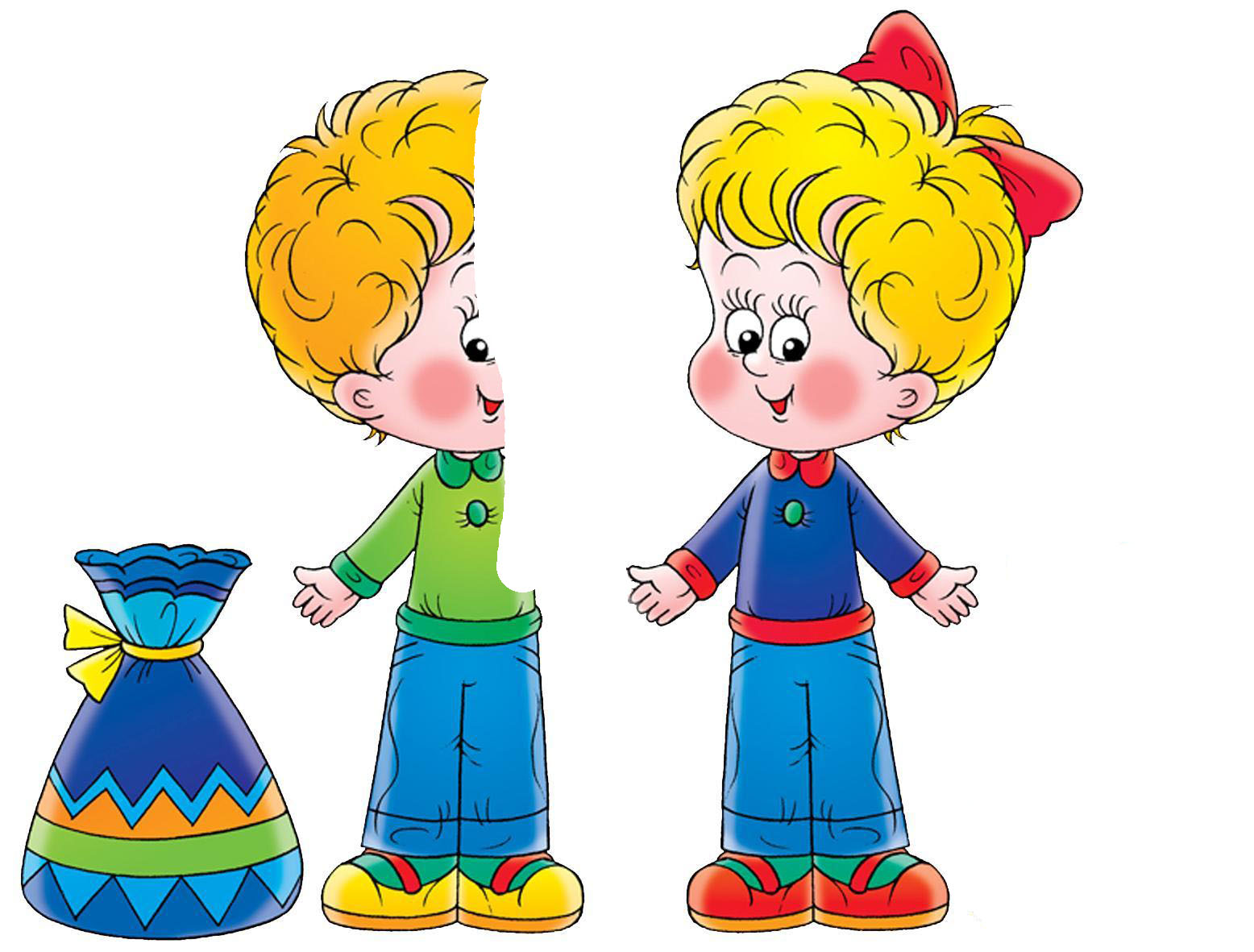 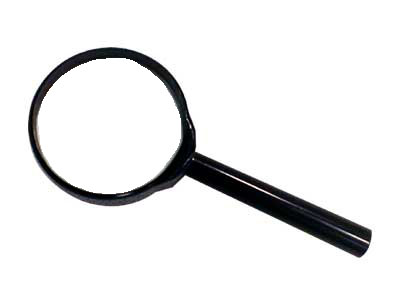 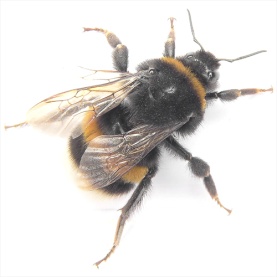 «Кто лишний?»
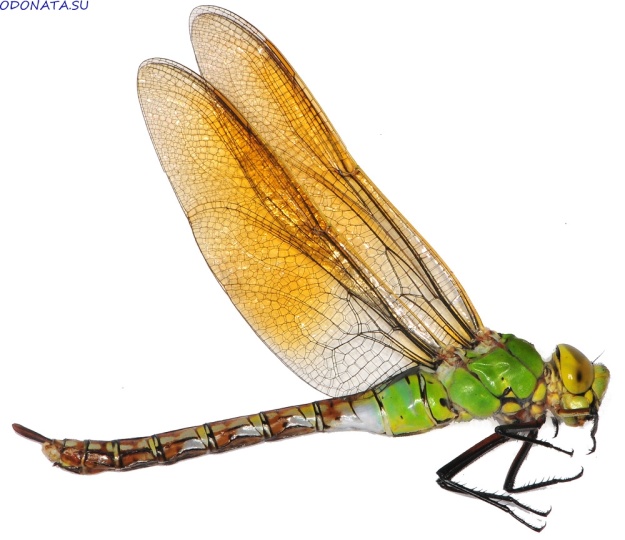 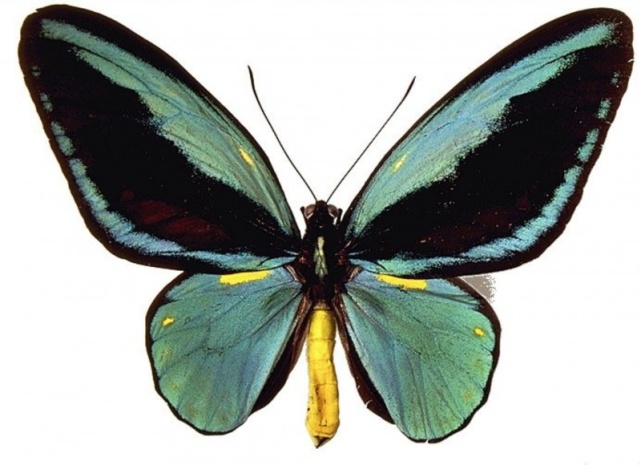 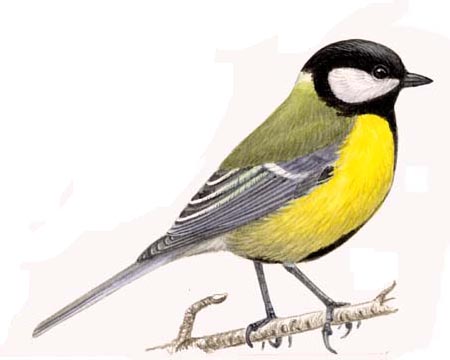 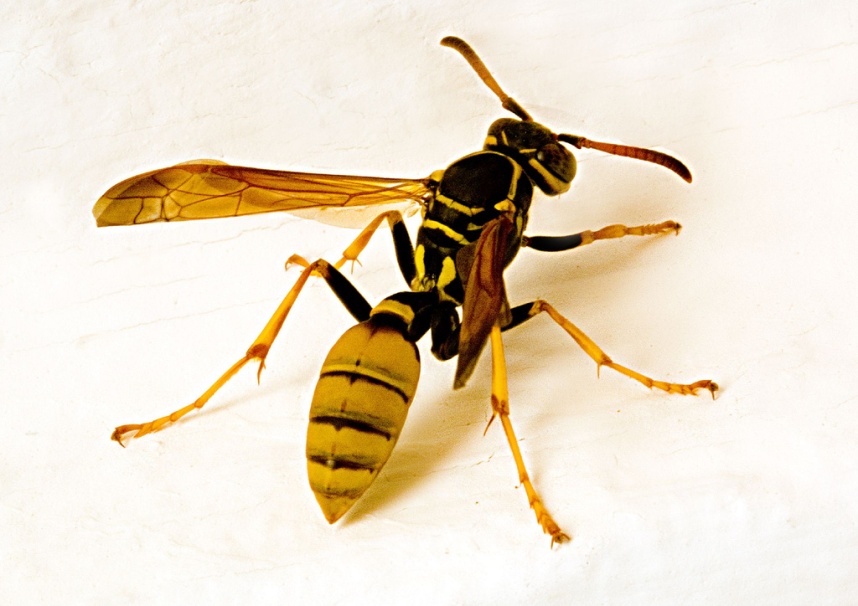 «Кто лишний?»
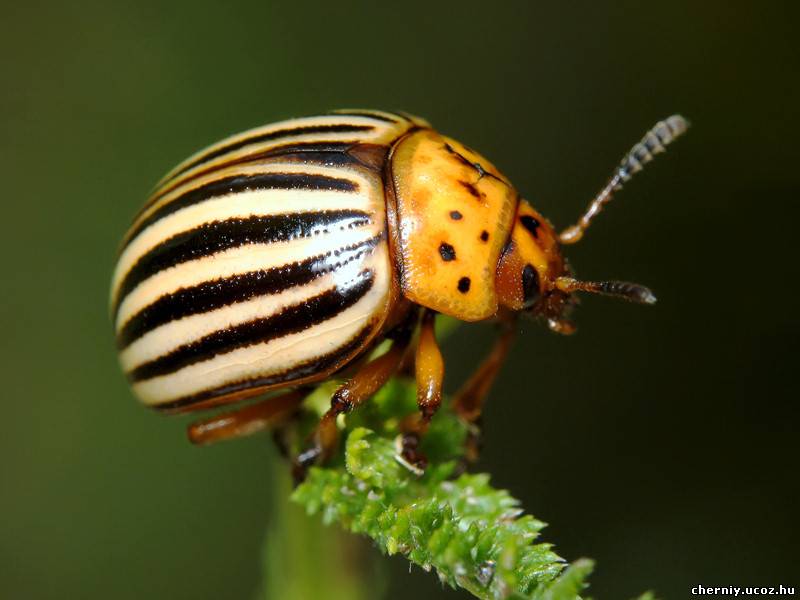 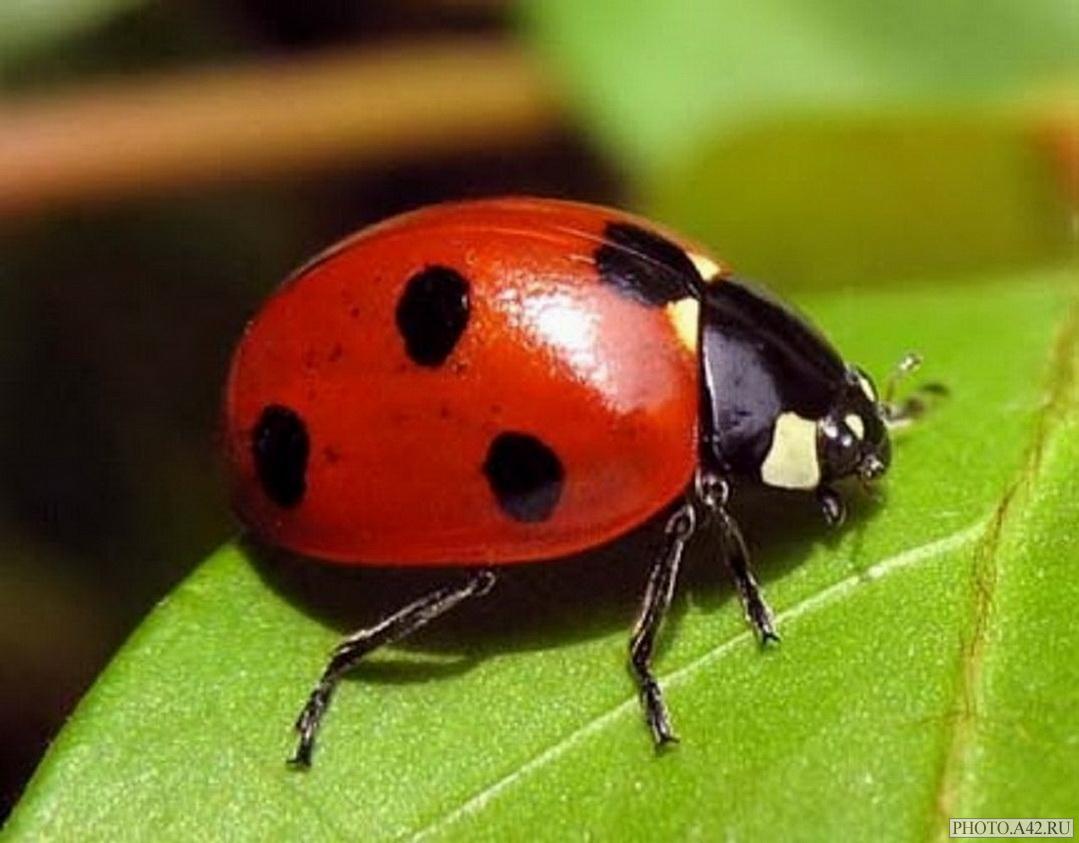 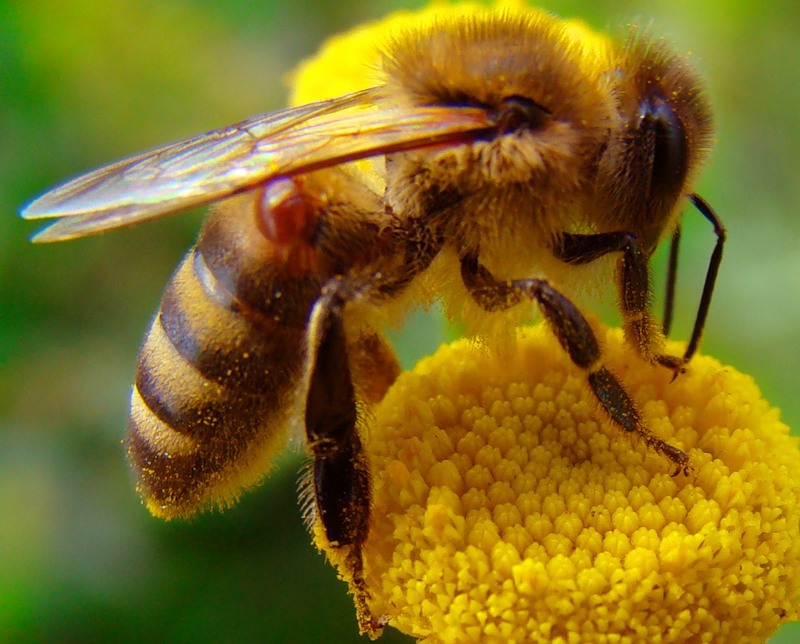 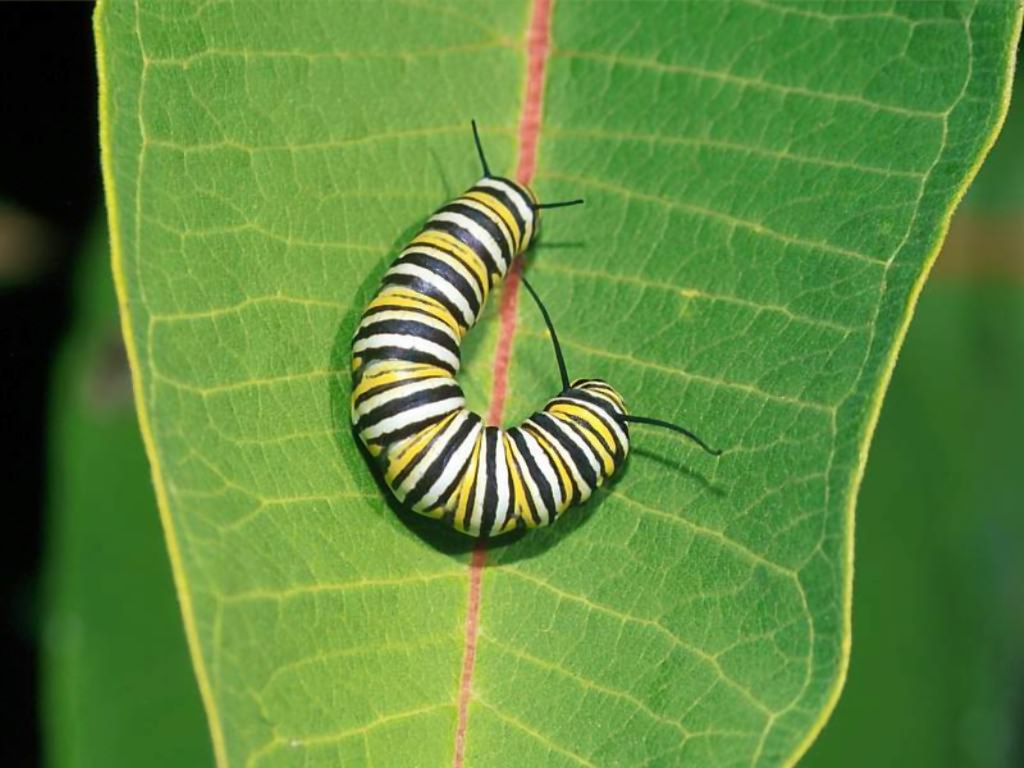 «Кто лишний?»
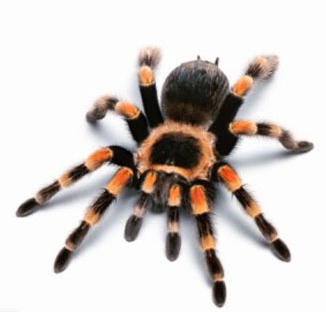 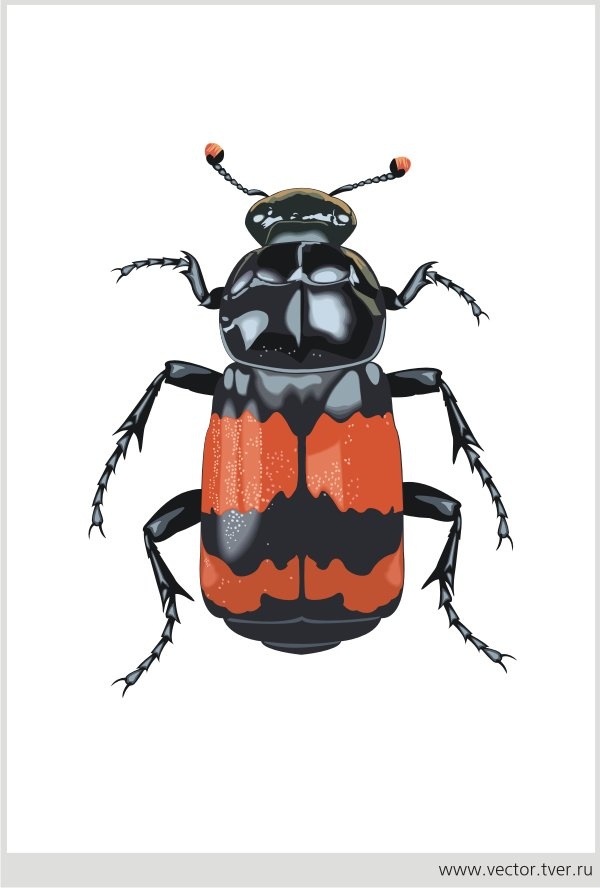 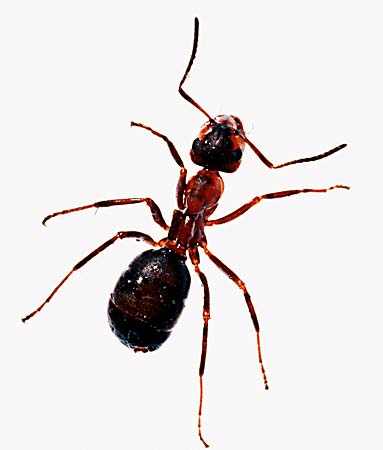 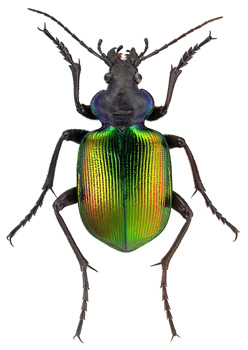 Назови второй звук в слове и прочитай
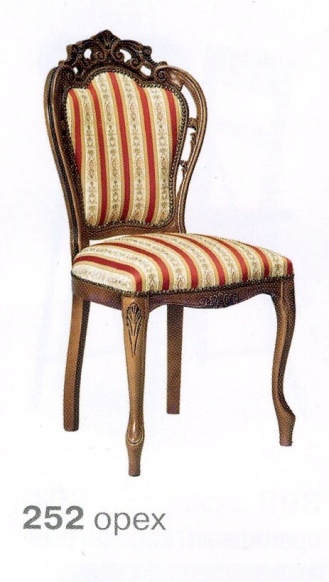 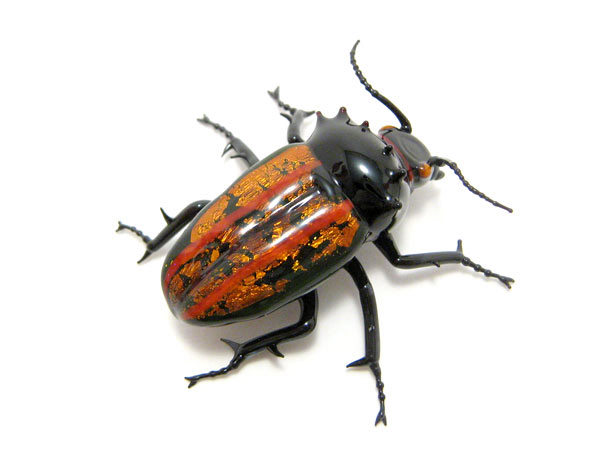 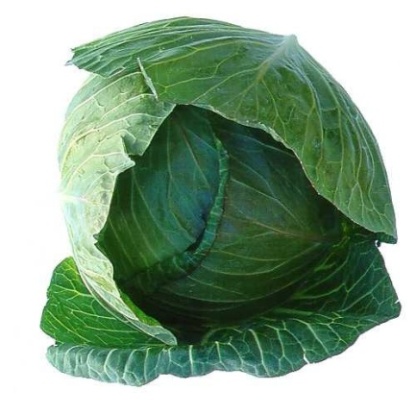 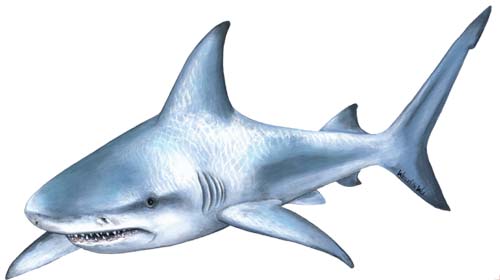 п
А
У
К
Звуково-слоговая дорожка
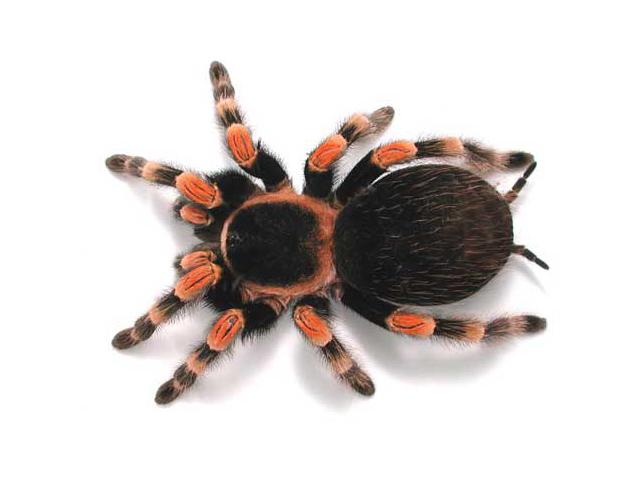 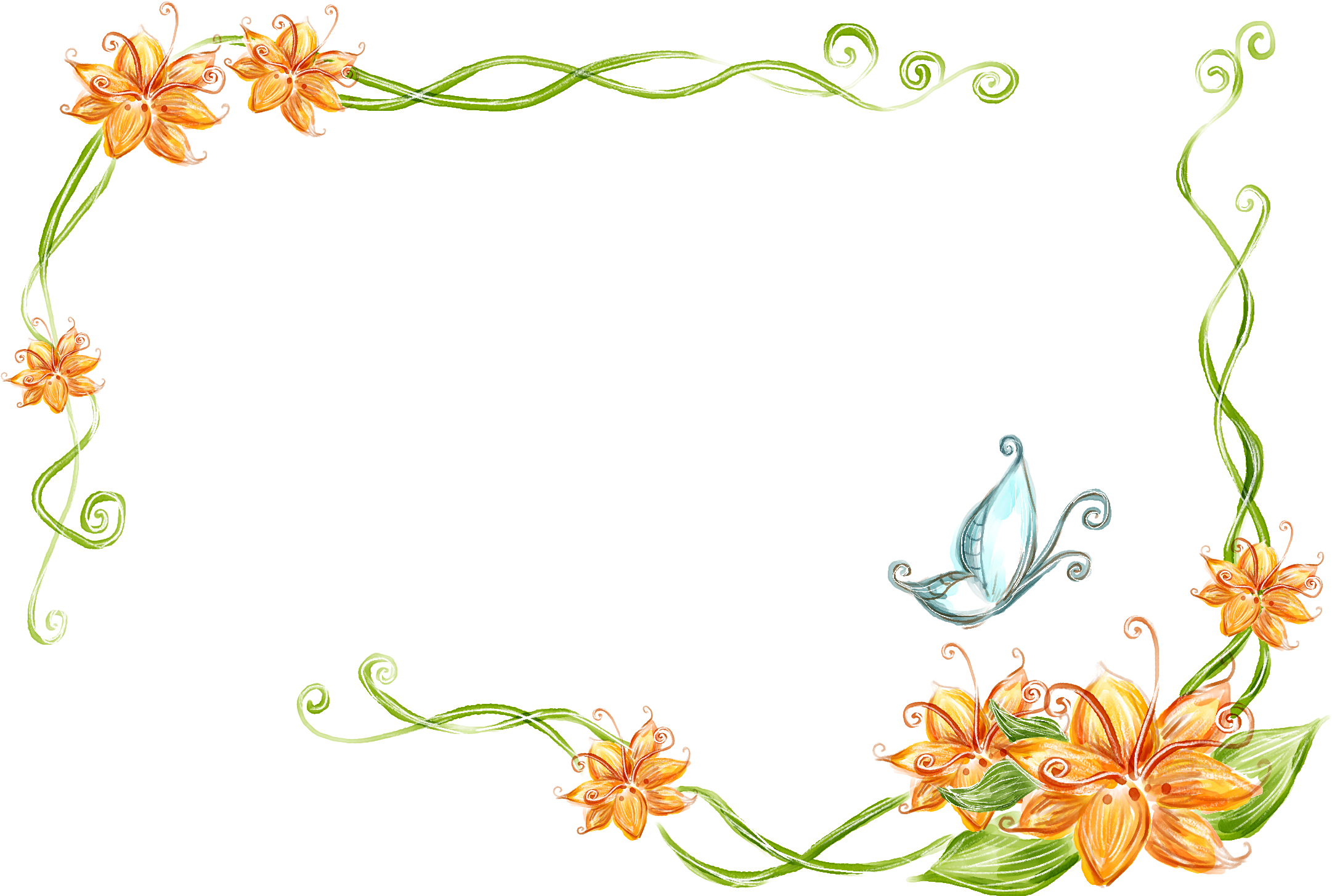 Молодцы!!!
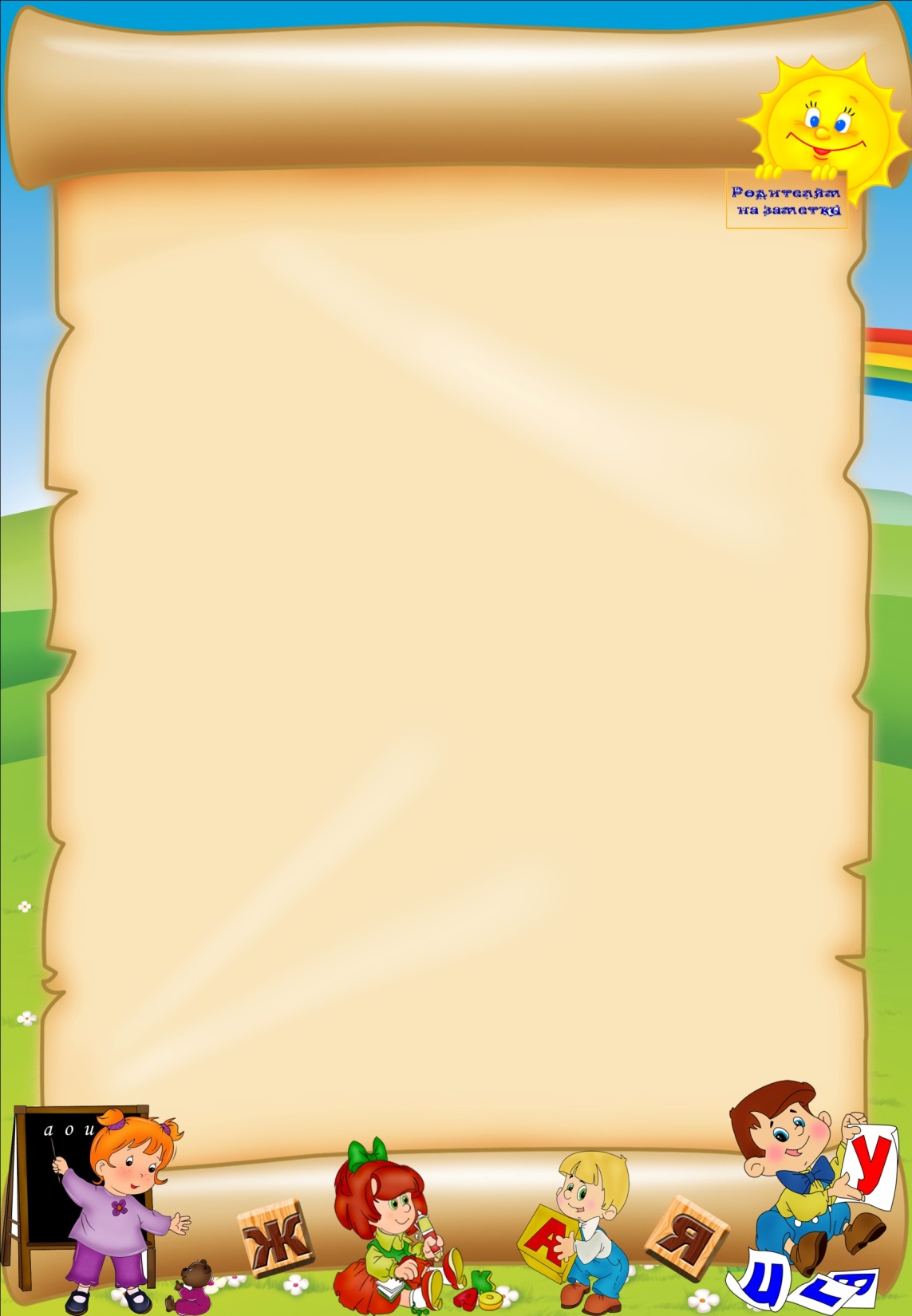 Презентацию составила
учитель –логопед:

Крынина Галина Михайловна

МДОУ детский сад №22 п. Междуречье 
Кольского района Мурманской области 



2012 г.